～年末年始営業のお知らせ～
2015年　
12月27日（日）11:00～21:00
12月28日（月）～1月3日（日）休業
2016年
1月4日（月）13:00～21:00
1月5日（火）以降　通常営業
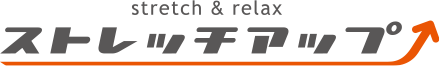 心斎橋店